Informational Briefing on Upstream & Midstream Natural Gas Industry

Jim Welty, President
Marcellus Shale Coalition

June 9, 2025
1
About the MSC
Associate Members are an integral part of the MSC and the industry's robust supply chain.
Our Membership
Over 145 diverse members
Upstream, midstream, downstream and industry partners
Our Focus
Pennsylvania’s leading advocate for natural gas development
Developing end-use opportunities
Achieving environmental excellence
Addressing stakeholder issues
Fostering professional development opportunities 
Maximizing benefits to ensure the region’s secure energy future
More than 95% of the natural gas in 
PA is produced, processed and transported by MSC member companies.
The MSC Board of Directors consists of major upstream,  midstream and downstream
companies in the
Appalachian Basin.
2
What is Marcellus shale?
What is Marcellus Shale?
Layer of sedimentary rock situated a mile or more below the surface
Generally, 50 feet – 300 feet thick
“Source” rock from which gas pockets or reservoirs above originate
Marcellus is most common formation, but there are others (Utica)
Name derived from locations where there are outcroppings:
Marcellus, New York
Utica, New York
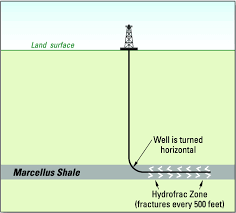 Source: Researchgate.net
4
Shale Gas in PA
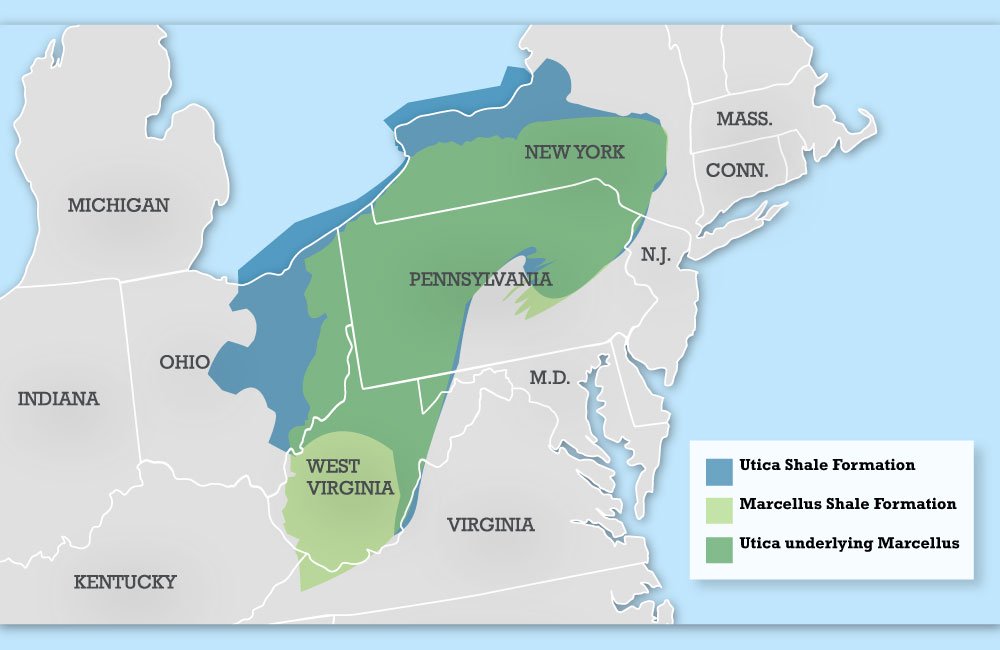 5
Shale Gas in PA
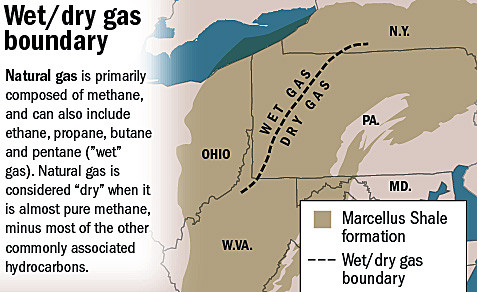 Source: Penn State University Extension
6
Drilling and Production Process
Pad Construction
Multiple-acre pad constructed to accommodate numerous wells
Horizontal drilling of multiple wells greatly reduce surface disturbance
Spill containment engineered into pads
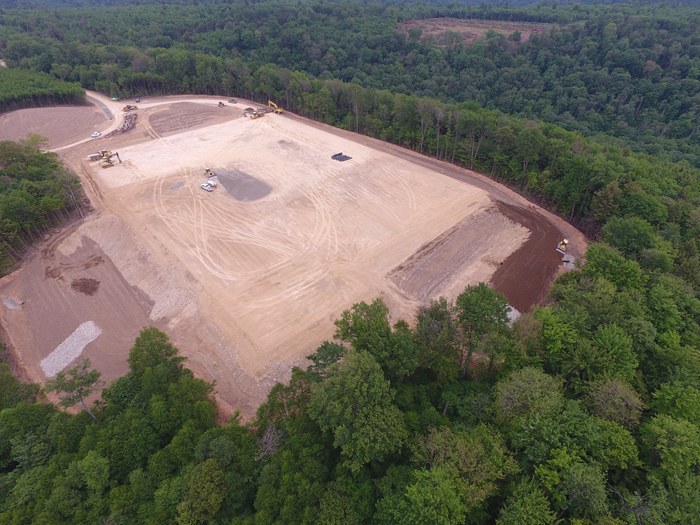 8
Drilling
Top hole drilling followed by deep drilling
Freshwater: 200’ - 500’
Marcellus Shale depth: 3000’ - 10,000’
Utica Shale depth: 7,000’ - 15,000’
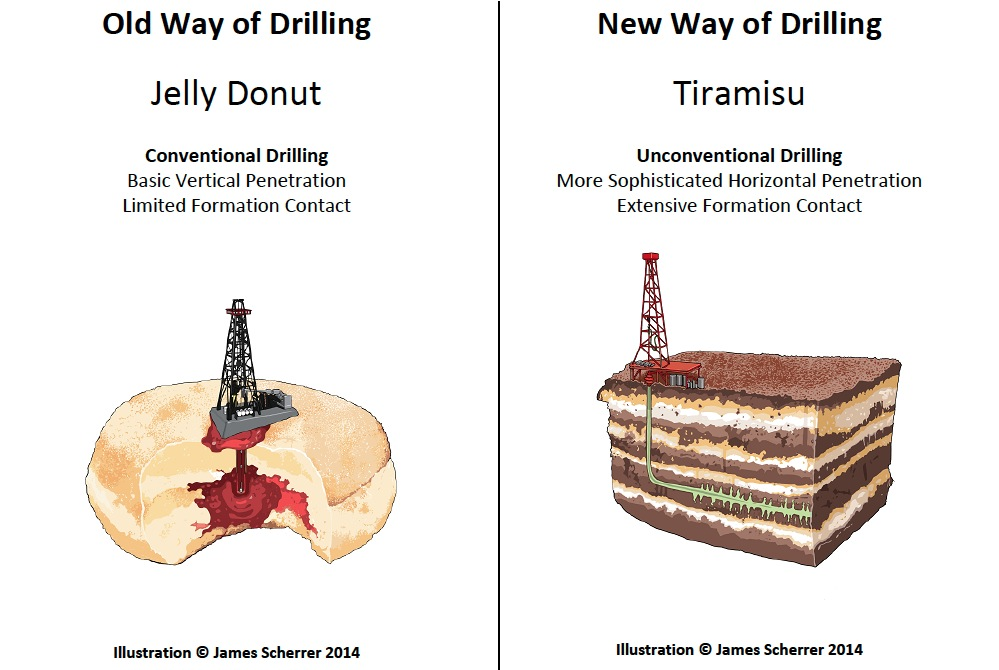 9
Drilling
Multiple layers of casing and specialized cement protect groundwater and stabilize the well
Conductor casing:		~ 40’ - 100’
Surface casing: 		~350’
Intermediate casing:	~ 2500’
Production casing: 	to end of 					lateral
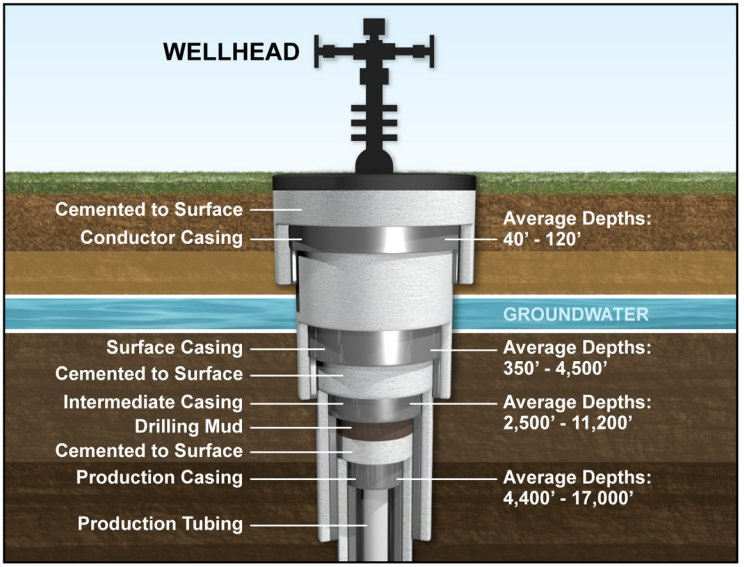 10
Production and Restoration
Wells connected to gathering lines which typically take gas to transmission pipelines
Installation of production equipment on pad including water tanks and meters
Well produces gas, which is gathered and delivered by underground pipe to processing facility & transmission line
Pad site shrunk; most equipment removed; surrounding land restored to contour and landscaped/seeded
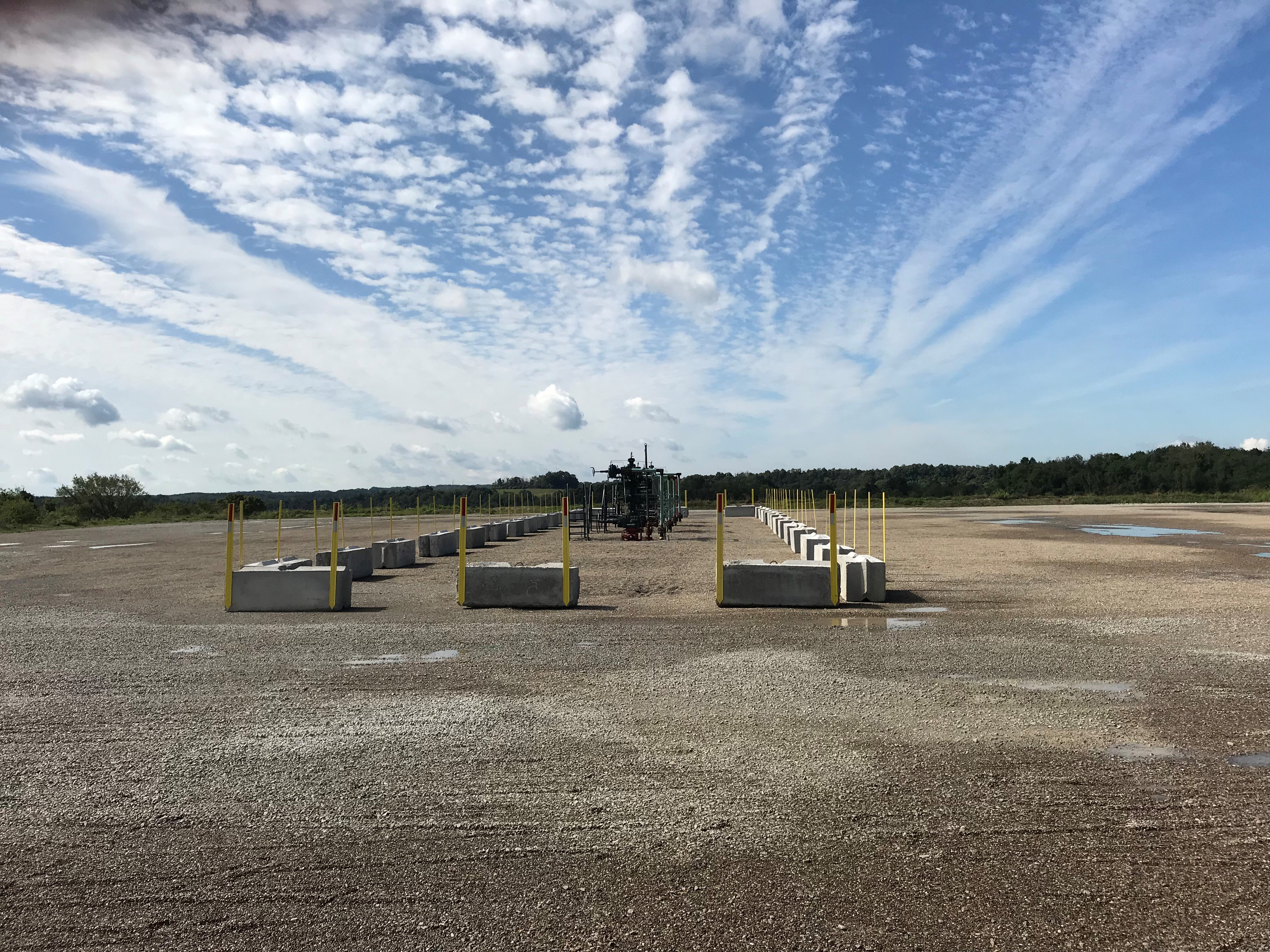 Washington County, PA
11
Midstream: Gathering and Processing
Gathering and Processing
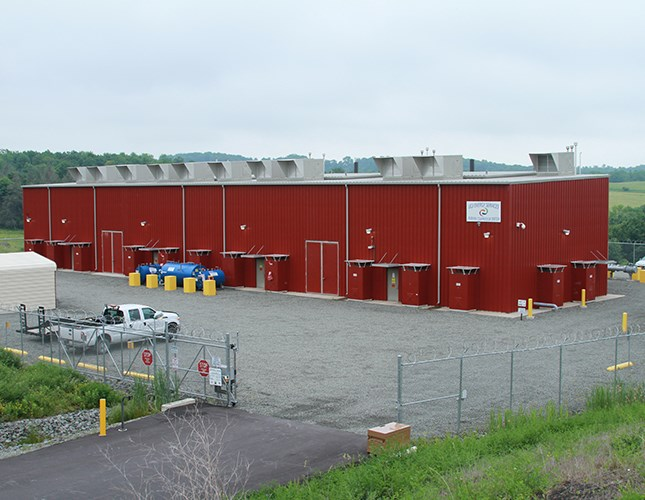 Underground pipelines collecting gas & transporting to compressor/processing plant
Separation of natural gas liquids, dehydration, and compression
Connects with large-diameter interstate transmission pipelines for delivery to end-user (utilities, power plants, etc.)
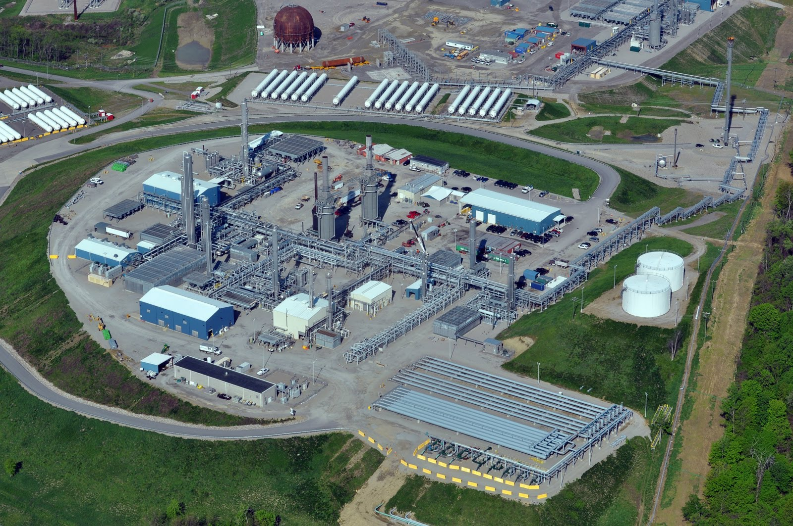 13
Pipeline Construction: Before and After
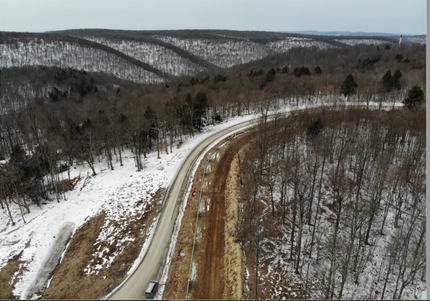 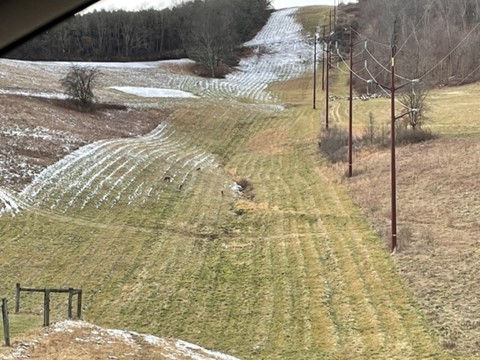 In-Service Gathering Line
Loyalsock Twp., Lycoming County
Active Construction – Cogan House Twp., Lycoming County
14
Current Drilling and Production Activity in PA
PA By the Numbers
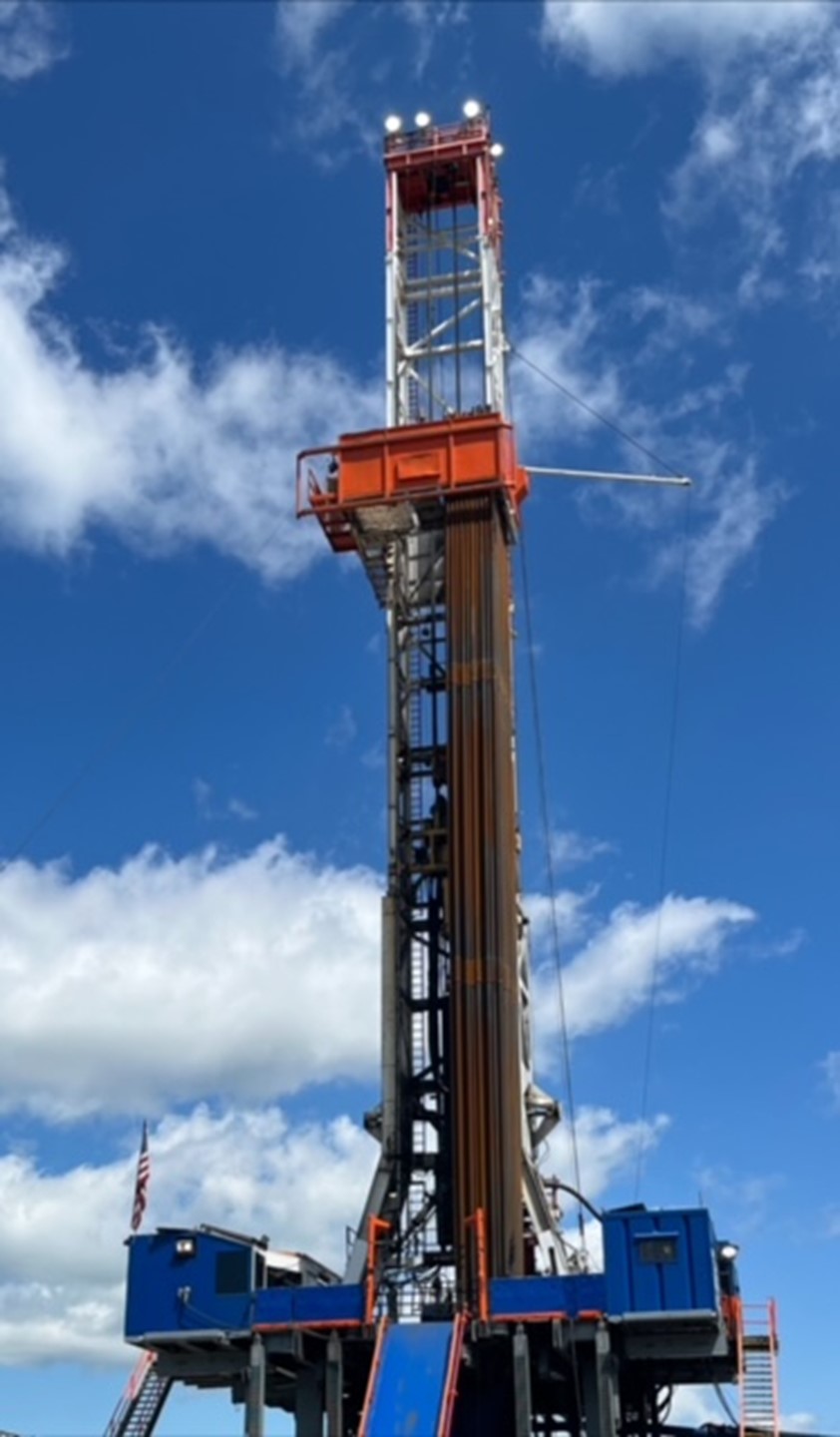 2nd largest natural gas producer in U.S. 
18% of total U.S. natural gas production*
Number of wells*:
11,887 in production
33 of 67 counties with at least 1 producing well
NC/NE 53.9%    SW 43.5%     NW 2.6%
17 active rigs (June ‘25)
* As of February 28, 2025
Tioga County, PA
16
PA By the Numbers
17
PA By the Numbers
Top Ten Producing Counties
by Volume (2024)
18
Natural Gas Utilization
Natural Gas Utilization
Electric Power Generation
60% of PA’s electricity comes from natural gas (up from 5% in 2005)
Approximately 12% of natural gas used in PA goes to electric power generation in PA

Home and Commercial Heating
Approximately 55% of PA homes and commercial buildings heat with natural gas or propane

Consumer Products
Natural gas liquids (e.g. ethane) are foundation building blocks for nearly all chemicals and consumer products
20
Natural Gas Liquids: Feedstock of Our Economy
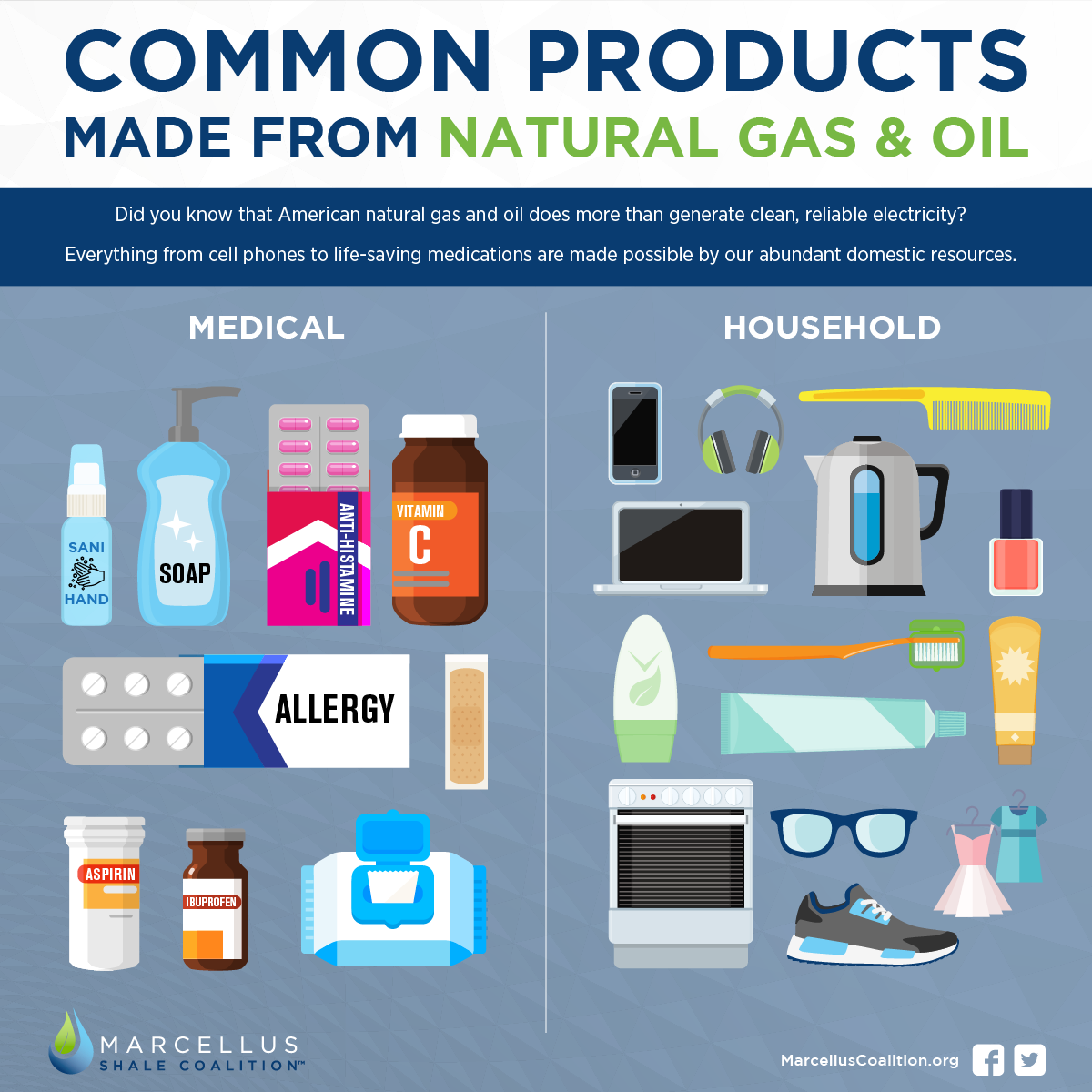 21
CONSUMER & ECONOMIC BENEFITS
22
Economic Impacts
PA’s natural gas industry:

Supports 123,000 jobs in Pennsylvania
Generates more than $41 B in economic activity
Pays over $6.3 B in royalties to PA landowners
Pays workers an average of $97,000
Contributes over $5.8 B in local, state & federal taxes
23
Lower Prices = Customer Savings
2008 vs 2024
* PUC Purchased Gas Cost (PGC) Rate in Effect Prior to Annual Review
** Based on average customer usage for each utility as reported in PA PUC Natural Gas Outlook 2024
24
Benefiting Consumers
$9,956,555,484


PA Natural Gas Consumer Savings in 2024 compared to 2008 prices
Based on average customer usage for each PA utility as reported in PA PUC Natural Gas Outlook 2024. Savings adjusted to reflect inflation 2008-2024 (Bureau of Labor Statistics)
25
ENVIRONMENTAL BENEFITS
26
PA’s Changing Energy Landscape
60%
0.4%
27
Source: U.S. Energy Information Administration – Electricity Data Browser
Leading on Climate Change
28
Source: U.S. Energy Information Administration; PA IFO
Enhancing Air Quality
Source: PA Department of Environmental Protection – Air Emission Report (Power BI) – Accessed February 2025
29
Enhancing the Environment…Enhances Public Health
Since 2005
These emission reductions equate to public health benefits of between $491 Billion - $1.13 Trillion for Pennsylvania residents.
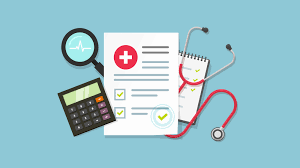 30
Thank you!

Jim Welty, President
jwelty@marcelluscoalition.org 

Patrick Henderson, Vice President,
Government Affairs and Communications
phenderson@marcelluscoalition.org
31